OFICINA PROCESOS DISCIPLINARIOS
FALTAS DISCIPLINARIAS Y SANCIONES
¿Sabías qué?
La Ley 734 de 2002 fue derogada por la Ley 1952 de 2019 – Código General Disciplinario, la cual entró a regir el 29 de marzo de 2022
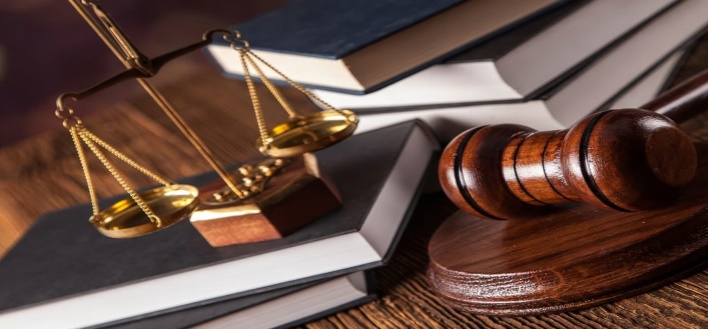 De conformidad con el artículo 70 de la Ley 1952 de 2019, son igualmente sujetos disciplinables los PARTICULARES (Trabajador en misión), que:

Ejerzan funciones públicas de manera permanente o transitoria
Administren recursos públicos
Cumplan labores de interventoría o supervisión de los contratos estatales
Auxiliares de la justicia.
FALTA DISCIPLINARIA
Son constitutivas de falta disciplinaria las conductas previstas en las normas vigentes, en las que, por acción u omisión, puedan incurrir los sujetos destinatarios de la norma disciplinaria, que impiden o dificultan la buena marcha de la función pública, las cuales dan lugar a la imposición de una sanción, por:
Incumplimiento de deberes
Extralimitación en el ejercicio de derechos y funciones
Prohibiciones
Violación del régimen de inhabilidades, incompatibilidades, impedimentos y conflicto de intereses

Lo anterior, siempre que el comportamiento no este amparado por una causal de exclusión de responsabilidad.
Son las que específicamente se encuentran contempladas en los artículos 52 al 66 de la Ley 1952 de 2019.
Son Aquellas que se configuran cuando:

Incumplimos deberes
Abusamos de los derechos
Nos extralimitamos en funciones, o
Vulneramos el régimen de prohibiciones, impedimentos, inhabilidades, incompatibilidades y conflicto de intereses
Para determinar su gravedad o levedad, se acuden a los siguientes criterios:
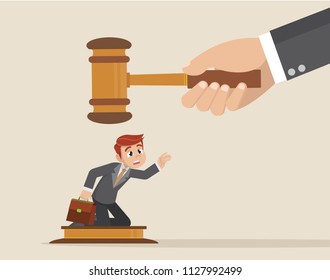 SANCIONES
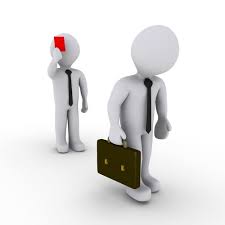 CLASES DE SANCIONES
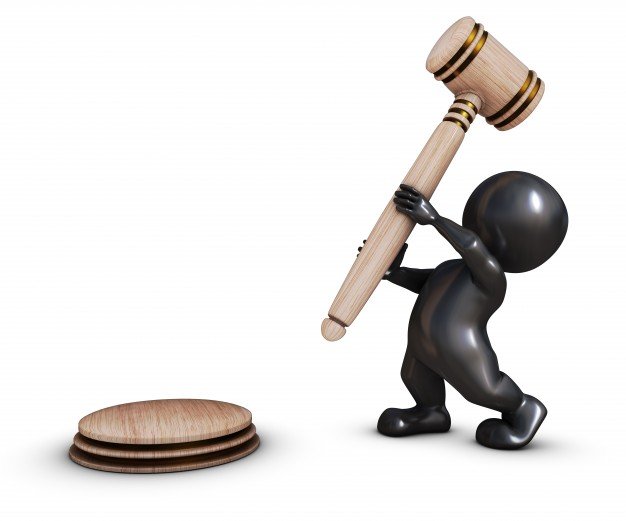